Listen, Learn, Lead
Bristol
Claire Hayward, CEO, Freeways
Jennifer Wills, Participation Project Officer, Keeping Bristol Safe Partnership
Michelle Farr, Research Fellow, University of Bristol
This session will be recorded. Please keep cameras off and mics on mute.

Please post questions in the chat and complete the questionnaire at the end of the session.
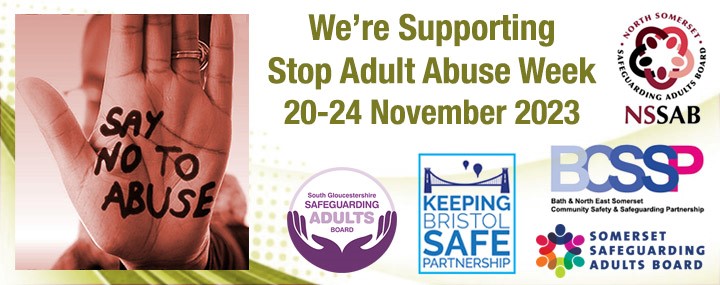 [Speaker Notes: Claire to introduce
Good afternoon everyone and welcome to the last of the lunchtime webinars for Stop Adult Abuse Week.
 
My name is Claire Hayward and I am the chair of the Participation, Engagement and Communication Group which sits under the Keeping Bristol Safe Partnership Executive. The group is made up of participation workers and our aim is to support all the other working groups and task and finish groups to include the voice of the citizens of Bristol.
 
I am just going to run through our webinar and then introduce you to my co-presenters.

We will start by just explaining what the Keeping Bristol Safe Partnership is doing in terms of hearing the voice of the people it serves and how it is working towards including them in decision making. 
 
We will go through a review completed as the result of a safeguarding adult review which looks at how well the system is embedding the principles of  Making Safeguarding Personal, 
 
Next ask you to identify  some of the systemic barriers and look at some research  in this area. We then will hear, via a film commissioned by from members of our domestic abuse forum, as to their experiences.
 
We would like to finish with a key list of items of how we overcome all the individual and systemic barrier to participation but we do not have a magic wand but we will refresh some key principles to bear in mind.
 
Throughout if you have any comments, examples of good practice or specific questions please add them to the chat and if we do not have time to go through at the end then we will attempt to address afterwards.
Finally before I introduce my colleagues I just want to make you aware the slides will be available afterwards to participants.
 
With me today is Jennifer Wills who is a participation project officer jointly funded by the partnership and public health to support participation and undertake specific projects and is the lived experience lead across the partnership, also Michelle Farr who is a research fellow at Bristol University who works for the National Institute of Health and Care Research Applied Research Collaboration West.
 
The three of us support a newly formed trustee group of adults who either have support needs or have family who required support and have experience of safeguarding in one form or other. This group is charged with holding the partnership to account in terms of their inclusion of the community but also to support the work of the partnership where they have experience or links within the communities.
 
There is also a Shadow Safeguarding Children’s board who complete project work like secret shopping and hold the children’s board to account, the Domestic Abuse and Sexual Violence forum who have, as part of their work, produced a video about their experiences which we will show later and Drug and Alcohol Lived Experience work which is supported by grant funding through an external provider to  strategically inform our decision making. The drug and alcohol group is in response to new the government strategy: ” from harm to hope”]
SLIDO
What barriers have you faced when including Lived Experience and user voice in your work?

www.slido.com
#2228969
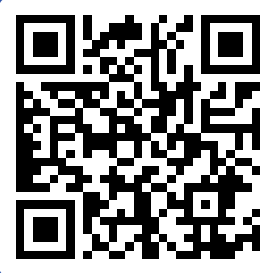 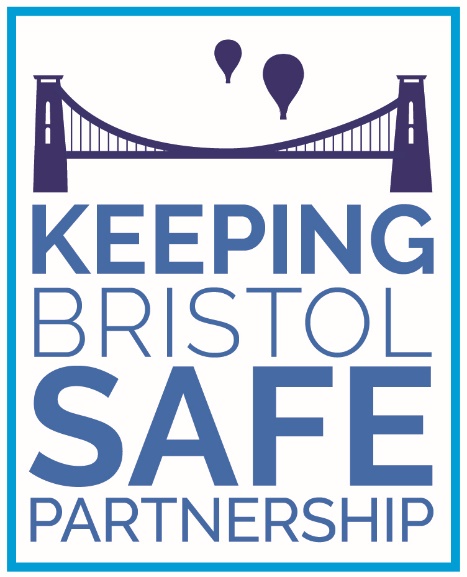 [Speaker Notes: Throughout the session we would really like it if you could let us know either via the chat or by using the slido as to barriers faced when attempting to include lived experience and the voice of the user in your work and we will look at the results a bit later.

For those who have not used slido before either use your phone with the QR code or on the internet go to www.slido.com. At the top it will ask if you are joining as a participant and asks you to enter the code. At this point is you can add 2228969. I will add the web address and code to the chat now so we can move on and I can handover to Jenn Wills.]
Making SafeguardingPersonal
Interview report and recommendations
[Speaker Notes: A report into service users experience of involvement in their own care plans was undertaken by myself, speaking to and interviewing people directly. I will take this time to explore the recommendations with you and ask you to reflect on your own service and how it is inclusive of service users in their own care plans and wider design of services. 

The Safeguarding Adults document, Advice and Guidance to Directors of Adult Social Services’ states: 

‘Unless people’s lives are improved, then all the safeguarding work, systems, procedures and partnerships are purposeless. Currently Directors and Safeguarding Adults Boards are faced with a plethora of input/output data but no way of telling from it if they really are making any impact. Directors must have a means of knowing what works and how they are making a difference to people’]
Background and Context
This quality assurance work was requested by the Keeping Bristol Safe Partnership via a recommendation from a Safeguarding Adult Review (Christopher). 
The focus of the interviews was to ascertain the voice of the adult with care and support needs and their views on the effectiveness and the implementation of MSP across Bristol’s adult social care. 
Focusing on the outcomes people want and understanding what makes for wellbeing in their lives is central to the Care Act (2014) and Making Safeguarding Personal (MSP). This quality assurance work sought to understand how adults with care and support needs (as defined by the Care Act (2014)) are supported across the local adult safeguarding system to achieve the outcomes which best meet their needs.
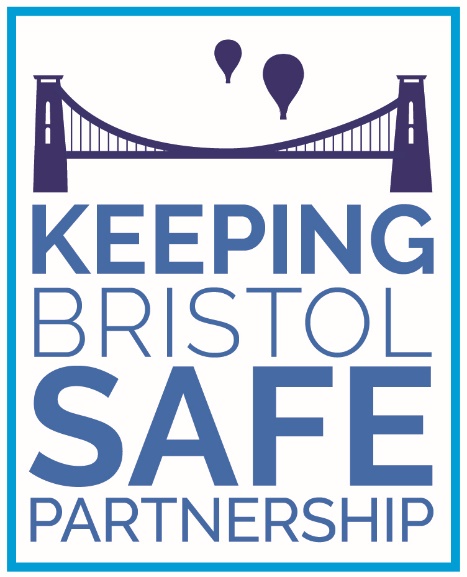 [Speaker Notes: Christopher passed away in December 2015 aged 31.
The Safeguarding Adults Review that was published in relation to Christopher’s death had a number of recommendations. The Making Safeguarding Personal report was in response to the following recommendation:

Improve person-centred care so that adult’s views are sought and are central to decision making. Where adults have additional communication needs professionals should use communication aids and tools and not rely on verbal communication to seek these. In Christopher’s case this would have been particularly helpful in respect of discussions about nutrition

You can find the full review on the Keeping Bristol Safe Partnership website]
Methodology
Participant 1
Young adult living with grandmother. Lacked capacity and grandmother also had learning needs. Could sometimes become aggressive and has had police involvement. Had children’s social care involvement 
Participant 2
In prison in South Wales. Social workers do not visit him, only meet online. Mental health difficulties, learning needs, lack of employment opportunities.
Participant 3
Older adult vulnerable to cuckooing. People staying and stealing money from him. Social worker made safety plan with bank
Participant 4
Older adult experienced modern slavery. Presented as non-engaging to services, although was being exploited, neglected, and enslaved.
Participant 5
Adult physically disabled and has mental health difficulties. Son is being criminally exploited
Participant 6
Adult female with dual diagnosis. Recently discharged from being detained
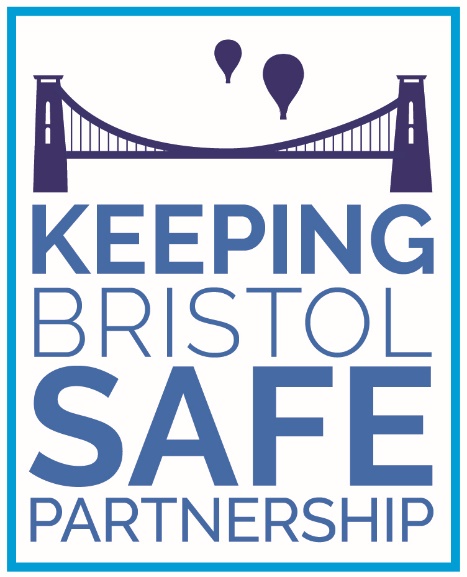 [Speaker Notes: A list of 29 service users was given by Adult Social Care. Only 6 were interviewed as 10 social workers did not respond. 2 social workers had left the local authority and not placed an auto response on their emails for a named worker. 3 service users did not respond to requests to meet after social workers passed on the service users contact details. 1 service user was in hospital. 2 social workers felt that their services users lacked capacity and it wasn’t appropriate. 1 service user had died two weeks prior. 1 service user had moved out of area due to racial abuse. And 2 service users had not had social care engagement for over a year.

It took a lot of time to contact the social workers and the service users to establish appropriate times and dates to meet in person. There was a great deal of value in meeting service users in person to elicit valuable conversations. 
As you can see, there were a variety of care and support needs experienced by the service users I met during this piece of work.

The report highlighted 10 recommendations. As we talk through these we would like you to think about how these recommendations are reflected in your own service and would like you to share best practice examples in the chat.]
Recommendation 1.
In establishing the interviews, 29 adults were identified as meeting the criteria for inclusion yet only 6 interviews took place. In a couple of cases the adults in need of support were already deceased yet remained opened on the case management system. Some also lacked mental capacity and weren’t deemed suitable for interview by their social workers. 

Adult social care managers to remind social work teams of the importance of the timely update and closure of case records and managers should check compliancy to ensure this has improved.
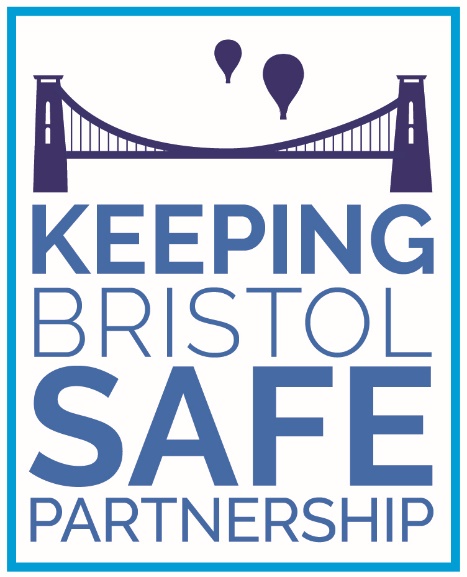 [Speaker Notes: Out of 29 service users, only 6 were interviewed. 
Recommendation 1 comes from the gaps in recording that were observed and the difficulties in obtaining participants to undertake the report. 
What we would like you to think about within your organisation is:
What have been your barriers to cases being closed? Why do services not know about deaths? Friends and family not checking in and communicating with social care and other agencies?]
Recommendations 2 and 3
Social workers to ensure support plans are in place and regularly reviewed with the service user, so both parties are aware of progress against required support needs. 

It is recommended that service managers ensure staff have up to date support plans which are reviewed regularly and clearly recorded on LAS.
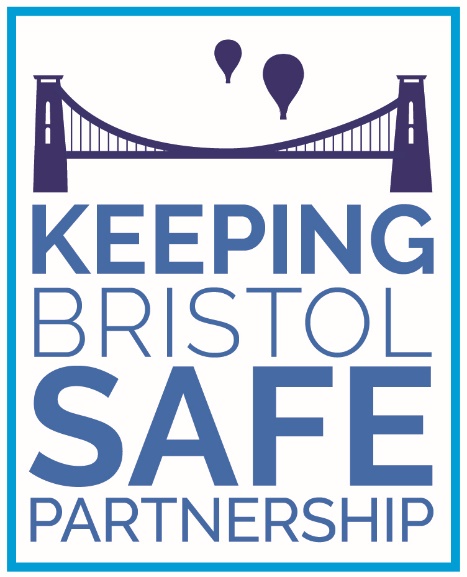 [Speaker Notes: Recommendations 2 and 3 arose because of the statements participants made about plans not being reviewed and their lack of awareness of plans being made

Question?
Are plans being reviewed regularly, and if not, why not? Do you know what the statutory requirements are within your service around review procedures? Are friends and family asking for updates? Do they know the escalation procedure if they are not being provided updates? Have the service user needs changed or not? If not, why not?]
Recommendation 4
A future internal audit of support plans and how these are recorded on LAS is recommended
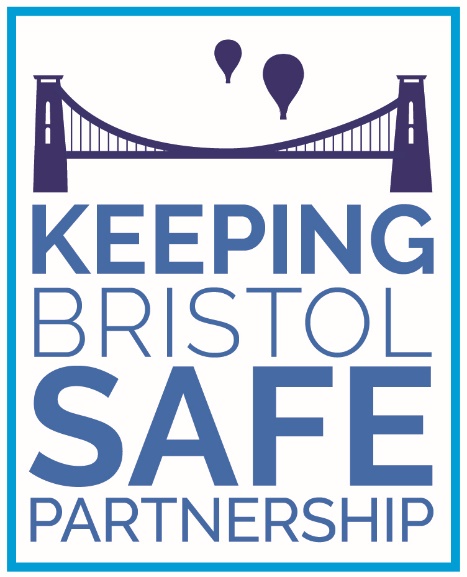 [Speaker Notes: Recommendation 4 was created due to needing more information about our systems and how information is recorded

Are audits of recording of plans being regularly undertaken in your service? How easy is this to do? Who is auditing your services and ensuring this internal auditing is taking place? How often is your data base and IT training refreshed? Do you get training in how to write a support plan? What other training does your service require to ensure support plans are effective, and staff have the confidence to challenge when necessary?]
Recommendations 5 and 6
Adult Social Care to promote training and resources for the work force on professional curiosity and adult social care managers to discuss this in team meetings.
A future care audit on the early closure of cases due to non-engagement will be undertaken by the KBSP to check professional curiosity has been applied. This is for those who refuse to engage with help to ensure they are not being exploited and/ or coercively controlled. 
The adult social care workforce to be encouraged by managers to attend KBSP training to increase awareness, knowledge and confidence to work in a trauma-informed way in supporting victims of modern slavery and exploitation.
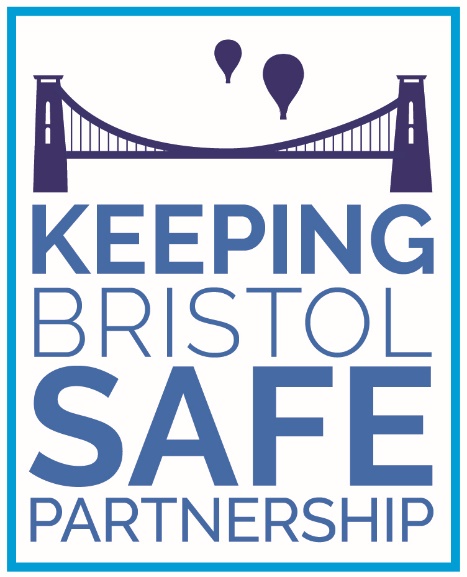 [Speaker Notes: Recommendations 5 and 6 arose around training in professional curiosity, modern slavery and exploitation due to a participant having experienced modern slavery and grooming, but services stated they were unwilling to engage, whilst a perpetrator was preventing the engagement. 

What is the offer for training locally around non-engagement/ self-neglect/ modern slavery/ exploitation? What is the training offer around professional curiosity? What are the barriers to professionals being curious? Have a think about how your service overcomes the barriers of time/ knowledge/ intuition/ vicarious trauma/ compassion fatigue?]
Recommendation 7
It is recommended that the KBSP undertake quality assurance work on prison leavers and their experiences of adult social care, mental health support, housing, and other key areas of support.
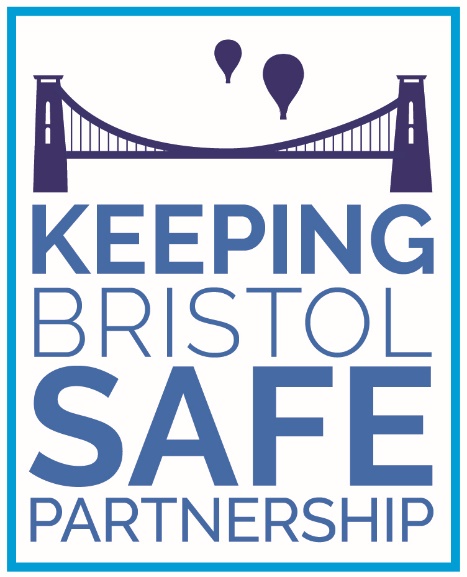 [Speaker Notes: Recommendation 7 is with regards to prison leavers. One of the participants was in prison. When I met with them to discuss their experience of adult social care they stated there was a big difference in the support they got inside prison to when they left. They felt that if they had received more support outside of prison then they wouldn’t have reoffended.

We know that the number of prison leavers with defined care and support needs are low. However, there are gaps in continued support once they leave, and this increases the likelihood of reoffending. 

Why is there such a gap in support for prison leavers? What links are there between ASC and our criminal justice system to prevent reoffending? We have a Trustee looking to do work around this and supporting in this project. This also links in with the Stephen Bubb report on Building Rights. There is also ongoing work in Bristol around Continuity of care for people who have used drugs and alcohol and are leaving prison as part of the Public Health approach]
Recommendation 8
Adults’ social care and children’s social care work together to develop transitional safeguarding system-wide approach to safeguard and improve timely interventions for younger adults at risk, with an ambition to improve communication between children’s social care and adult’s social care.
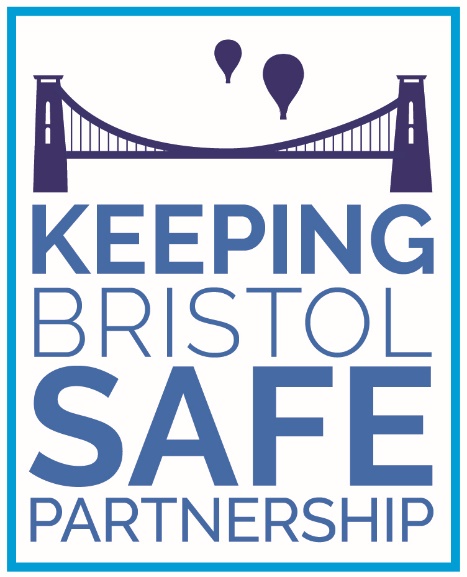 [Speaker Notes: Recommendation 8 is about transitional safeguarding. This recommendation came from one of the participants who had physical needs with a teenage son who was being criminally exploited but was also abusive towards his parent.

We know that there is a gap in provision and support for young adults aged 18-25 and the difference in support and accessibility to support is great compared to children’s services. We know that transitions aged young adults are at higher risk of both criminal and sexual exploitation. 

We would like you to think about what is happening locally to you around transition services? How do you support young adults within your service as they continue into early adulthood?]
[Speaker Notes: As we think about transitions aged young people I’d like to show you this video by the Listening Partnership. The Listening Partnership is a space facilitated by WECIL for young people who have learning and physical difficulties and disabilities. The message that the video sends is important to consider for those young people entering adulthood and how these experiences are shared with our adults too.]
Recommendation 9
The KBSP to include in the QAF for 2023/2024 to undertake quality assurance activity which focuses on the service users experience of accessibility of mental health services.
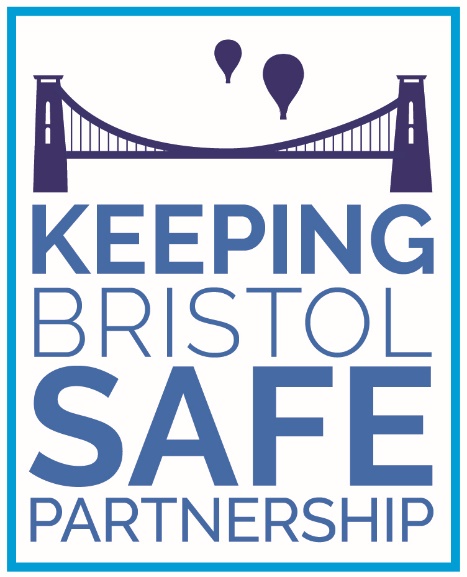 [Speaker Notes: Recommendation 9 arose because of the different experiences of two participants. One was receiving a large amount of mental health support, yet the other was struggling to obtain the right support due to their dual diagnosis. This prevented the participant from being able to receive the appropriate mental health care due to them after a period of being detained, because they also had a dependency on alcohol.

The updated QAF is already out for safeguarding boards. What are you doing to improve the accessibility of mental health services, particularly when there is dual diagnosis?]
Recommendation 10
Given the small number of service users (6 from 29) it is recommended further quality assurance work is undertaken on Making Safeguarding Personal to increase the evidence base for CQC Assurance and MSP outcomes.
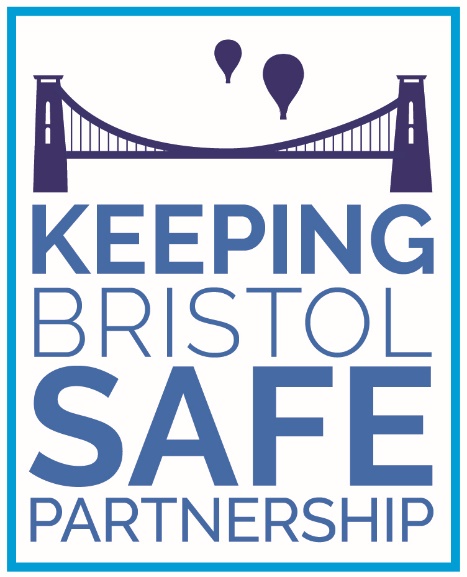 [Speaker Notes: Recommendation 10 is around undertaking a larger scale audit

Despite the low number of people interviewed these are important recommendations, but how do we increase the number of people we hear from? How do you engage with people who lack capacity? How do we get the views of people who have experienced trauma without causing further upset? How do you ensure participation stays central to everything that you do within your service?]
Reflection
What have been your barriers to cases being closed? 
Are plans being reviewed regularly, and if not, why not? 
How often is your data base and IT training refreshed?
What are the barriers to professionals being curious?
Why is there such a gap in support for prison leavers? 
How do you support young adults within your service as they continue into early adulthood?  
What are you doing to improve the accessibility of mental health services, particularly when there is dual diagnosis?
How do you engage with people who lack capacity?
[Speaker Notes: I’d like you to reflect on these questions and perhaps add your responses to the chat function]
DA Video
[Speaker Notes: Although this video relates to the experience of domestic abuse victims and survivors, it also reflects the experiences of service users across our safeguarding systems. TRIGGER WARNING

I’d now like to hand over to Michelle Farr from the University of Bristol.]
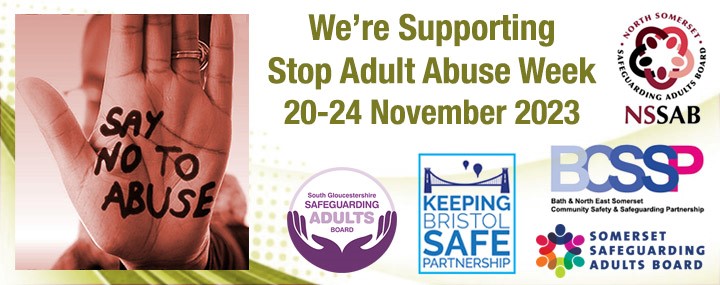 SLIDO
SAAW | Present mode (sli.do)
[Speaker Notes: Michelle- (You’ve shared good practice in the chat) and we’ve discussed barriers. I am going to ask my colleague to bring up the slido results but you can add more as we talk through them.

I’d like to share some of the research as to why these barriers might exist.]
User involvement in safeguarding (SCIE, 2011)
Evidence base is limited
Barriers: 
Risk averse work practices – but how do service users themselves perceive risk? 
Needs to be recognition of people’s own autonomy and independence
Need for diverse approaches
Need for:
Support and leadership from senior staff - provide resource, support and training for this to happen in practice
Commitment to a rights-based approach
More thoughtful and creative ways of communicating and engaging with people to meet diverse needs
Greater understanding of how service users perceive risk, the support they need to manage issues at hand
Time, energy and resources
Reasons given for not involving service users within safeguarding (Dixon 2023)
Need to establish immediate safety
The need for face-to-face assessments (particularly in cases with people with dementia, learning difficulties, complex family dynamics) which could take time to organise 
Service user resistance to safeguarding concerns (where issues raised by professionals, not service users)
Importance of building relationships and trust with clients before these conversations can happen
Limited time – keeping on top of referrals into the system
Working with service users during safeguarding processes (Dixon 2023)
Building trust through transparency and explanation
Assuming capacity where possible even where ‘unwise decisions’ may be being made
Being aware of different perceptions of risk from professional and service user perspectives
Being in risky situations and high levels of ‘risk-tolerance’ – then when fear expressed important to take this seriously
the importance of building relationships with service users experiencing abuse and encouraging them to think about aspects of the abuser’s behaviour
helping the person establish self-esteem and act more assertively in the future. Helping people to pursue justice (Carr et al. 2019)
Ways to better involve people (SCIE, 2011)
Staff notes should include service user views
Developing accessible information and outreach - service users unaware of SG processes, what happens when
Briefing and info about what to expect and what social workers do, debriefing, accessible meeting formats, mentoring and advocacy, recognising diversity of need
Make use of independent advocacy where possible
Support group for people who’ve been through a safeguarding process
Direct representation of service users on the Safeguarding Adults Board
Developing support, training and capacity building for staff
Involving service users in training professionals
Other resources
Making Safeguarding Personal: Supporting increased involvement of service users (ADASS & LGA, 2017)
User involvement in adult safeguarding. Report 47. Social Care Institute for Excellence https://www.scie.org.uk/publications/reports/report47/ 
Dixon, J. (2023) Adult Safeguarding Observed: How Social Workers Assess and Manage Risk and Uncertainty. https://policy.bristoluniversitypress.co.uk/adult-safeguarding-observed 
Mental Capacity, Self-Neglect, and Adult Safeguarding Practices: Evidence Synthesis and Agenda for Change https://www.bristol.ac.uk/policybristol/policy-briefings/adult-safeguarding-practices/ 
Christopher Safeguarding Adults Review Welcome to the Keeping Bristol Safe Partnership website. (bristolsafeguarding.org)
Q and A- further questions?
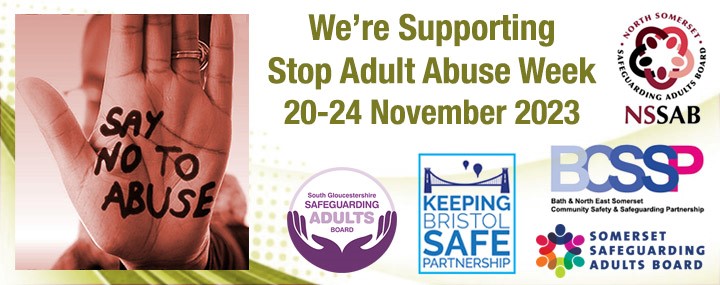